INDIACA
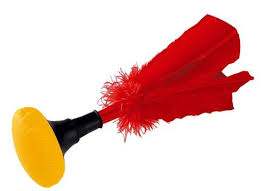 Karla Kožić & Eva Kočiš
What is indiaca?
Indiaca is a form of the Brazilian game ‘peteca’ popular in Europe.
This hybrid of Volleyball and Badminton is played with a giant shuttlecock (sort of a ball with feathers on it ) goes by many names. 
indiaca can be played between two players facing eachother, or by small teams
History
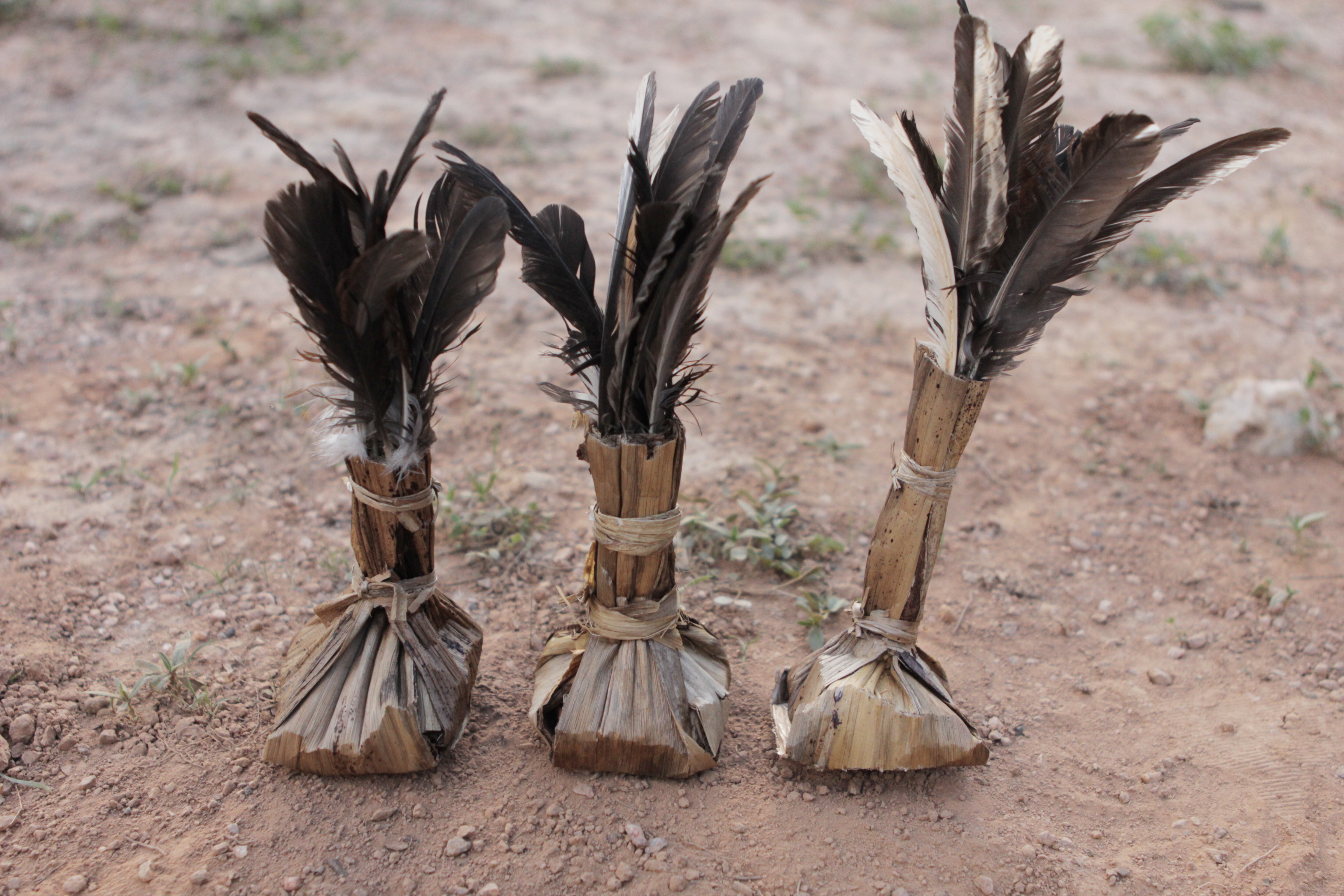 Records showed that in the past Indiaca was practiced by native Brazilian Indians as a recreation, even before the Portuguese arrived. This was passed successively through generations in Brazil.
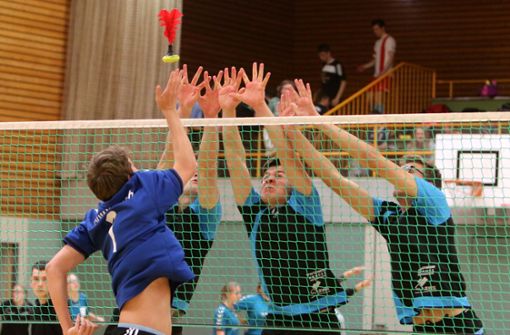 Rules
Indiaca is played on court across a net with similar rules to volleyball.
 Instead of a ball, a large shuttlecock, sometimes also called an indiaca, or featherball is used; and it is controlled using the hands.
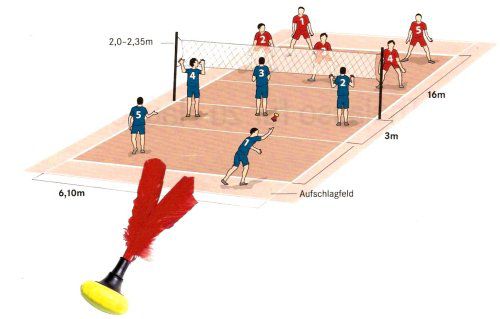 Playing area
The playing court is a rectangle measuring 16x 6,10 meters.
The net height in IIA competitions has to be:Youth category Men:215 cmWomen:205 cmMixed:210 cm2Junior categoryMen:225 cmWomen:215 cmMixed:220 cmOpen Category (no age limit)Men:235 cmWomen:220 cmMixed:225 cmSenior category (40+)Men:225 cmWomen:210 cmMixed:215 cm
Height of the net
(some information that can be useful if you want to play with your friends or kids at school)
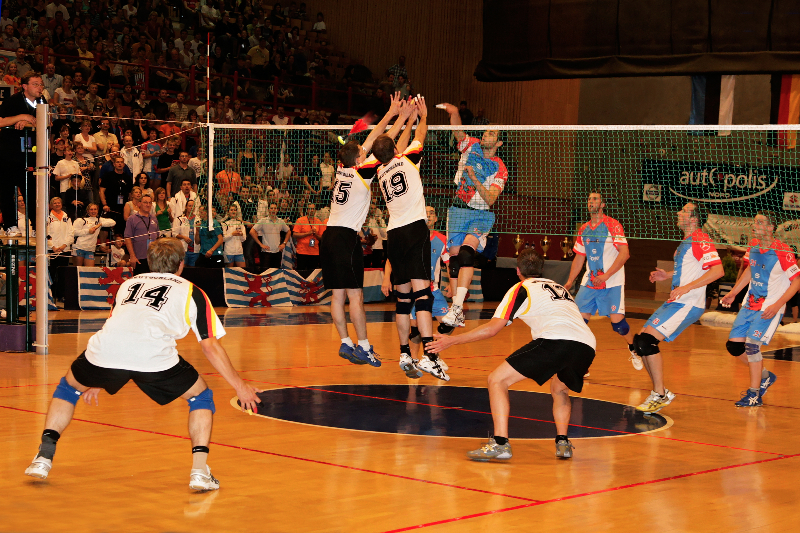 Teams
In competitions there must be 5 players on court at the moment of the service. Special Rules may authorize a team to play with only 4 players
In mixed category, teams must have at least 2 male and 2 female players on the court
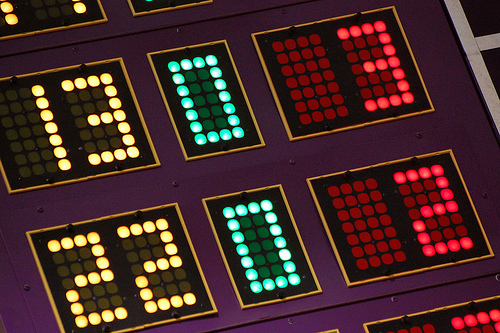 How to score a point?
A team scores a point:
1. by successfully grounding the ball on the opponent’s court.
when the opponent team commits a 
fault.when the opponent receives a penalty
A match is won by the team that, according to rules ofthe concrete competition:
wins 2 sets in a best of three sets game.
wins 3 sets in a best of five games.
How to play?
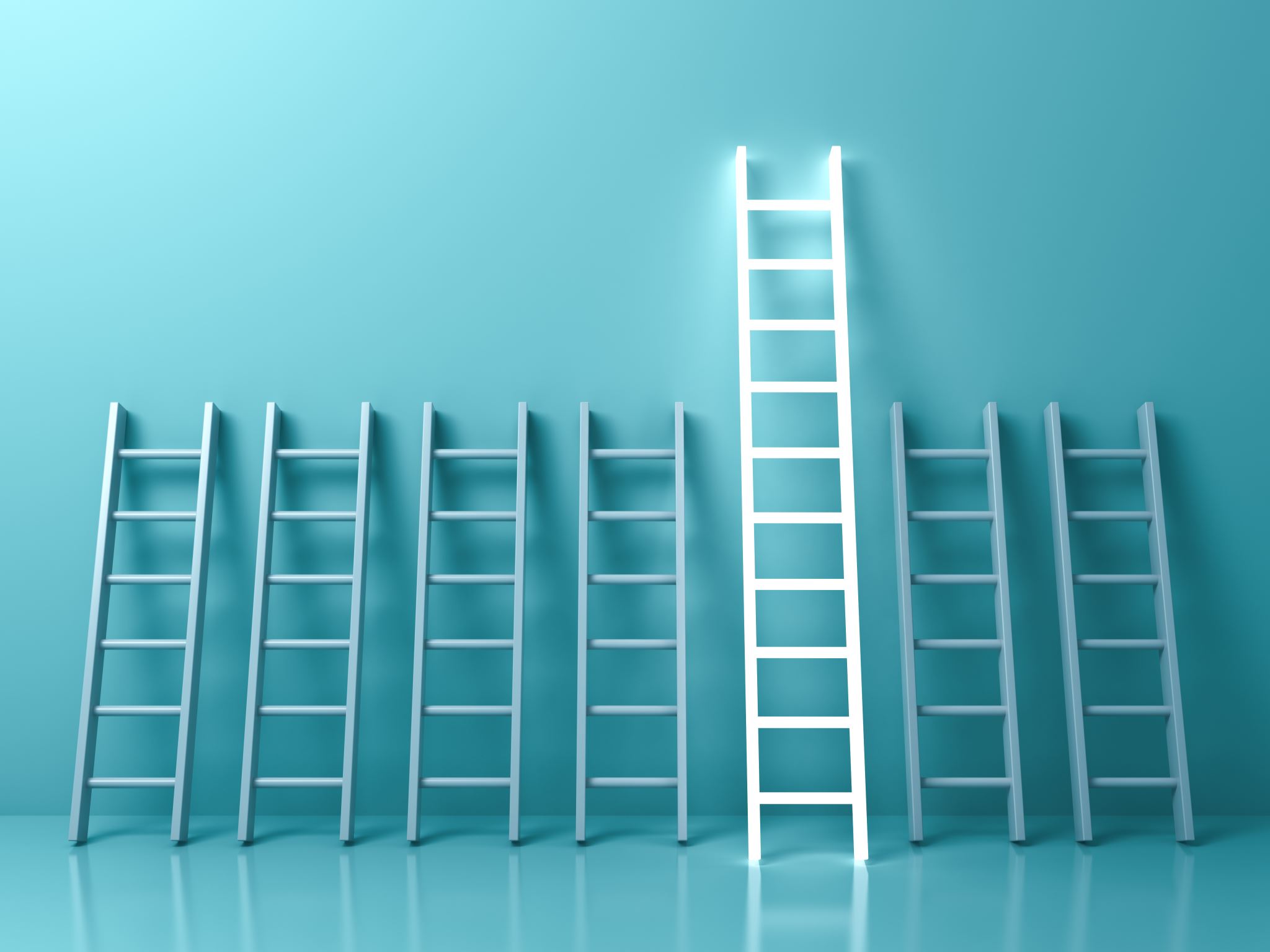 And now you will learn how to playstep by step
Lesson 1: service
Lesson 2: pass
Lesson 3: attack
Lesson 4: defence
Dear colleauges, hope you learned something new and interesting and you will have fun playing indiaca.
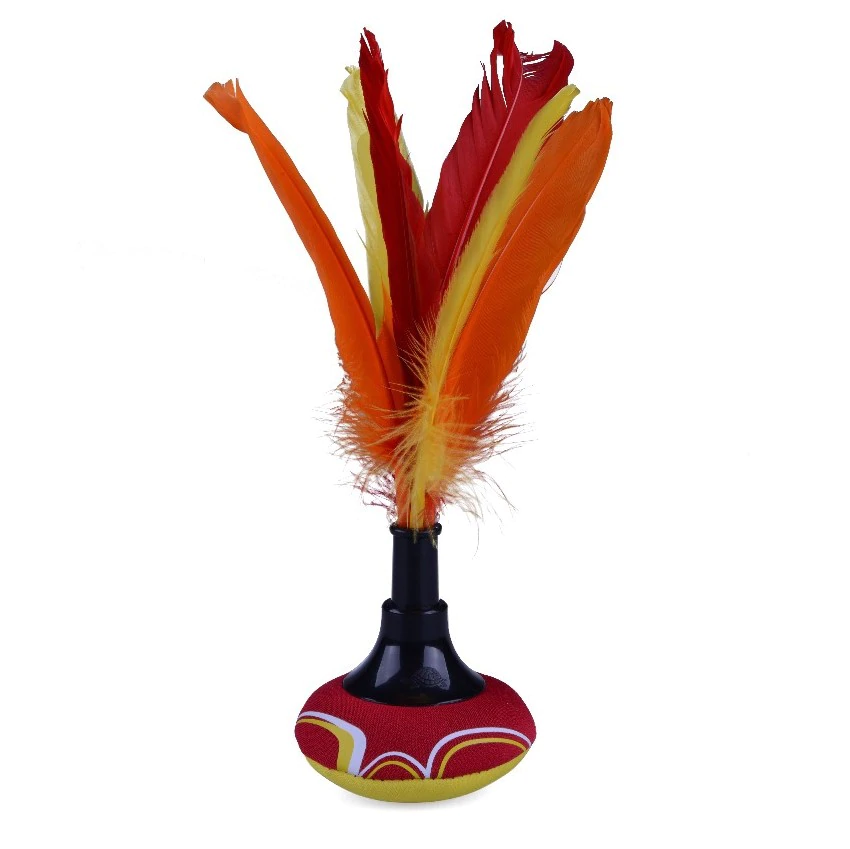 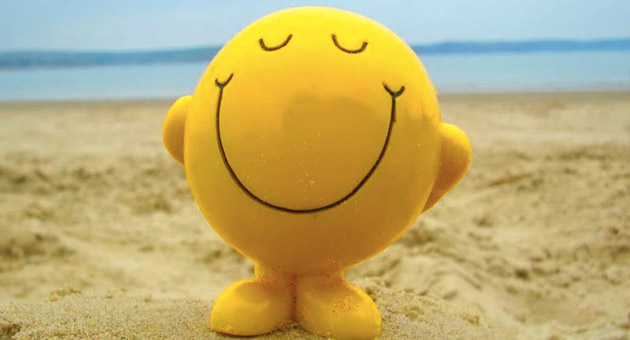 Thanks for watching
Stay safe and happy
References
International indiaca association:  http://www.indiaca-iia.com/technical-matters/indiaca-rules/
Wikipedia:   https://en.wikipedia.org/wiki/Indiaca
Videos are from this link: https://youtu.be/34rJl5XzJjk